GOES-18 GLM Full Validation
Peer/Stakeholder Product Validation Review (PS-PVR)

Nov. 8, 2023

NWS Perspective: AWIPS Verification and Forecaster Feedback

John D. Evans, GST, Inc.  /  TOWR-S team, NWS Office of Observations
with indispensable contributions from
Lee Byerle, KBR, Inc. / TOWR-S Team, GOES-R Program Office
‹#›
GOES-18 Gridded GLM Products in AWIPS: Flash Extent Density
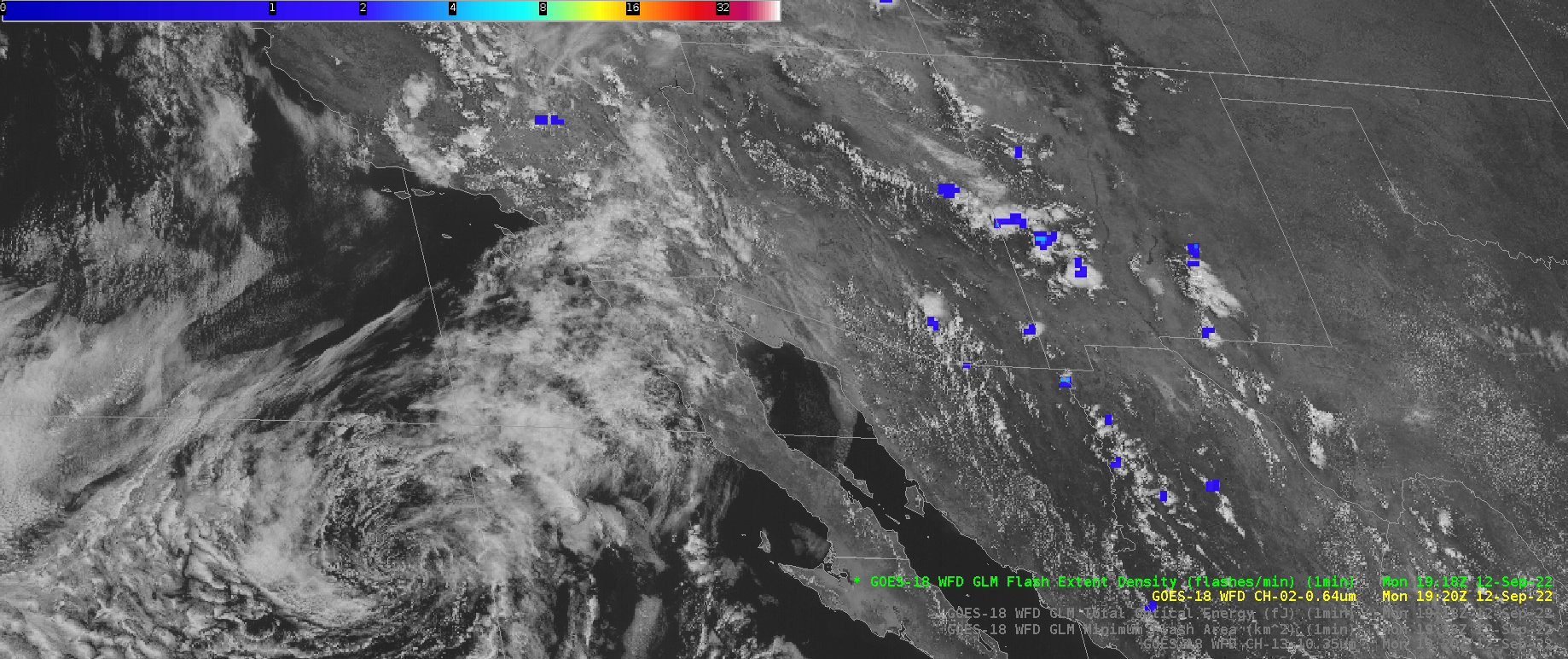 ‹#›
GOES-18 Gridded GLM Products in AWIPS: Minimum Flash Area
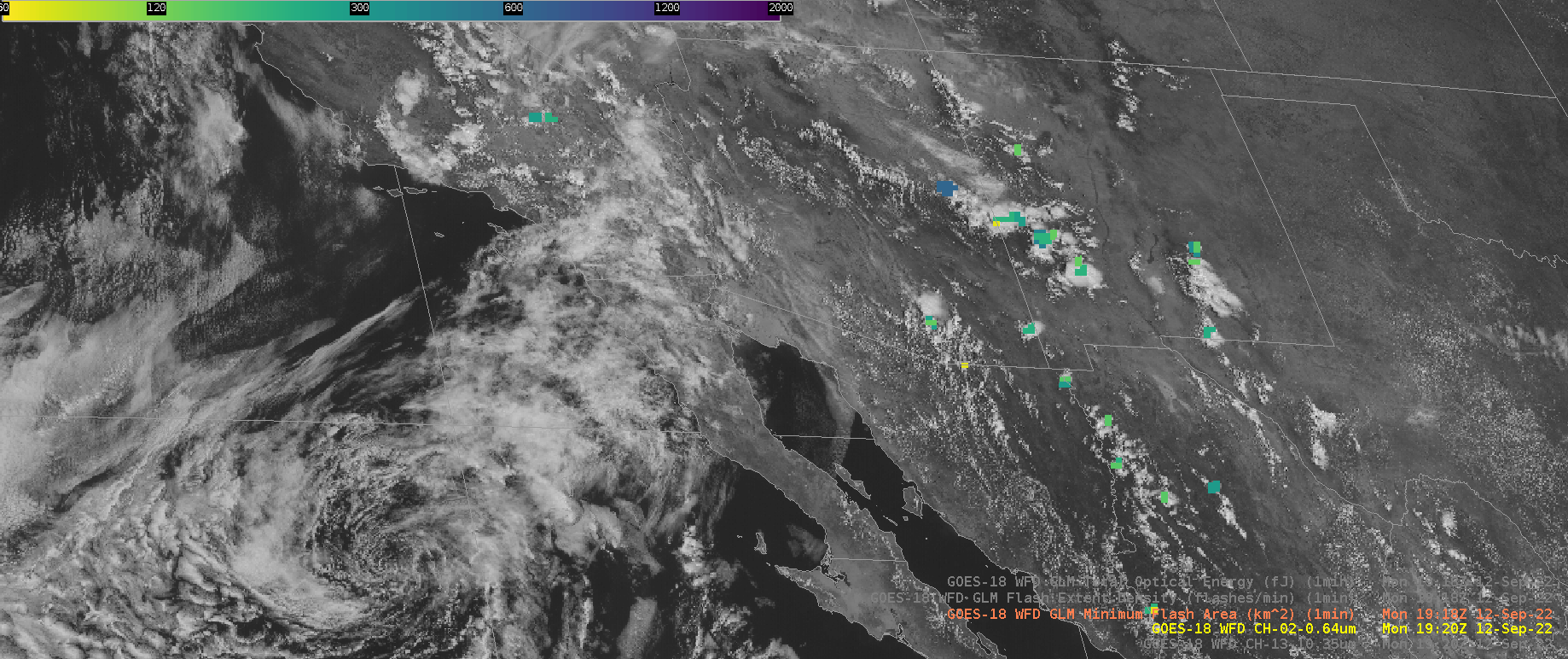 ‹#›
GOES-18 Gridded GLM Products in AWIPS: Total Optical Energy
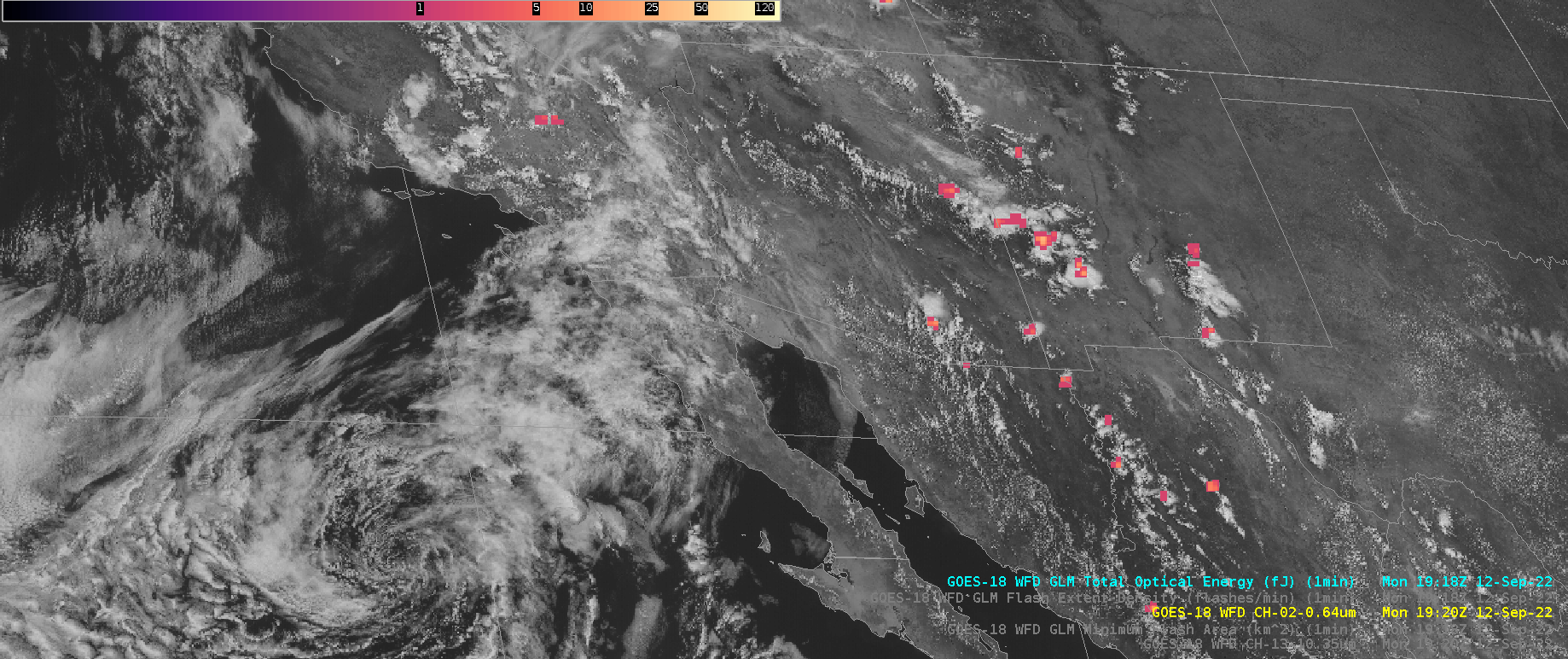 ‹#›
Notes on AWIPS integration of Gridded GLM Data Products
Gridded GLM (1-minute) has been operationally available to AWIPS since Mar. 6, 2023.
But many AWIPS sites had been receiving the pre-operational version of it since July 2018.
AWIPS' Network Control Facility (NCF) is configured to
Apply WMO headers "TIRS00 KNES" (East) or "TIRT00 KNES" (West) to gridded GLM files arriving from the GOES-R GS;
Translate tile numbers (000, 001, … 061) to WMO Bulletin Segment Headers (PAA, PAB, … PCJ) and apply them;
Distinguish GLMFDSTAT summary files from GLM data tiles and give them special "PZZ" Segment Headers;
The new AWIPS Pre-Processor ["APP"] uses the GLMFDSTAT files to construct 5-minute aggregations of FED, MFA, TOE
Route the tiles / files to the Satellite Broadcast Network (SBN) Channels GRE (East) or GRW (West).
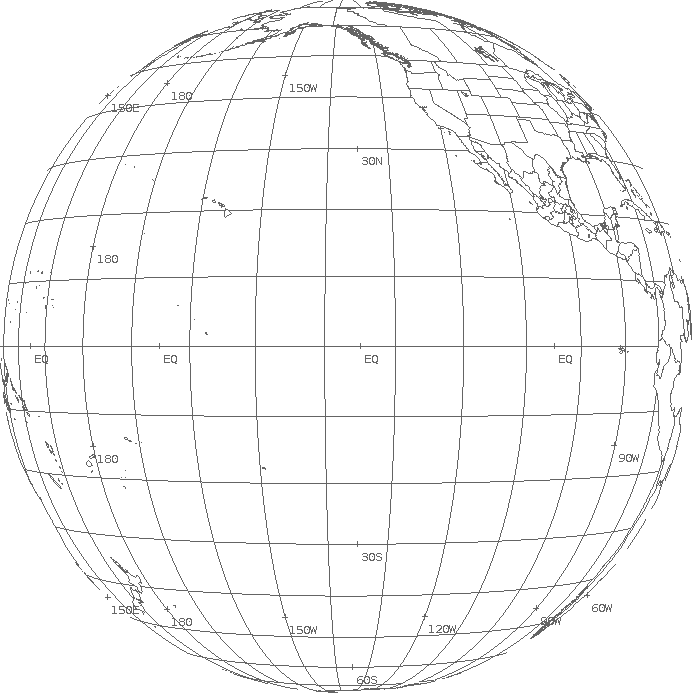 GOES-West Gridded GLM tiles
‹#›
Notes on AWIPS integration of Gridded GLM Data Products
AWIPS site configurations for this gridded GLM product were part of TOWR-S RPM v23 (Feb. 2023):
New filename pattern in the “dataset_name” global attribute
Special handling of GLMFDSTAT files
Otherwise handled just like GOES-R SCMI imagery tiles
"Punctured tile" scheme trims file counts & data volumes on the SBN
GOES-West: ~12,000 files/day, ~1.2 GB/day
GOES-East:   ~25,000 files/day, ~2.0 GB/day
Public Service Change Notice, and Dataset Guide on VLab, detail gridded GLM data content, tiling, size, cadence, WMO headers, and links to documentation, Training Resources, Quick Guides, etc.
‹#›
Forecaster Use of Gridded GLM data products
See NWS input to GOES-16 GLM PS-PVR (Nov. 2018), “GOES-16 GLM Implementation in NWS”
Applications; User comments; Implementation phases
See NWS update to GOES-17 GLM PS-PVR (Feb. 2021), “GOES-17 GLM in AWIPS”
See K. Thiel, “GLM in the 2022 HWT Satellite Proving Ground Experiment”
Role in Decision support; Importance of FED, MFA; Uses of East+West GLM
Many NWS forecasters have now had 3+ years of experience with gridded GLM data products
Frequent topic in the weekly Satellite Book Club seminar - for example:
‹#›